Domácí úkoly
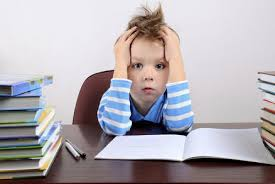 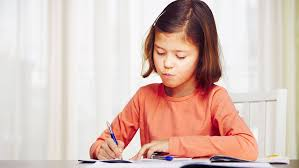 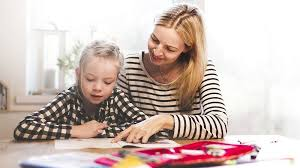 Diskuze 2018 – táta parťák x …
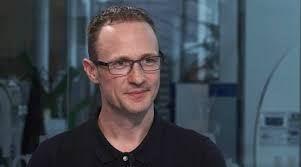 http://www.tatapartak.cz/blog/du-tp-cro-plus/
Co nám říká výzkum ?
As John Buell (2004) puts it: ‘… for a practice as solidly entrenched as homework, the scholarly case on its behalf is surprisingly weak and even contradictory.’

Cooper (2007) Does Homework Improve Academic Achievement? 
PISA (2014)
Žádná korelace mezi domácími úkoly a výsledky na prvním stupni
  ( s výjimkou matematiky)
Korelace mezi domácími úkoly a výsledky ve srovnávacích testech na středních školách
  (! Korelace není kauzalita !)
 - tento vztah při hlubší analýze složitější – socioekonomický status a
   vzdělání rodičů
Efektivity domácích úkolů bude záležet na:
typu úlohy
pravidelnosti
vhodnosti zadání 
dostupnosti alternativní pomoci (pokud rodiče nefungují)
Pravidla efektivního domácího úkolu
Purpose: all homework assignments are mean­ingful & students must also understand the purpose of the assignment and why it is important in the context of their academic experience (Xu, 2011).
Efficiency: homework should not take an inordinate amount of time and should require some hard thinking.
Ownership: students who feel connected to the content and assignment learn more and are more motivat­ed. Providing students with choice in their assignments is one way to create ownership.
Competence: students should feel competent in completing homework. In order to achieve this, it’s benefi­cial to abandon the one-size-fits-all model. Homework that students can’t do without help is not good homework.
Inspiring: A well-considered & clearly designed resource and task impacts positively upon student motivation.